True OR False???
Pharaohs wore fake beards

The Ancient Egyptian civilisation lasted 3000 years

All pharaohs are buried in pyramids

Words protected you in the after life

Pharaohs married their sisters
What do you know about Ancient Egypt?

List at least 3 facts on your table.
Why Ancient Egypt?
Learning Objectives:

To learn why a great civilisation developed in Egypt.

To learn importance of the Nile in Egyptian history.

To learn about the Black land and the Red land.
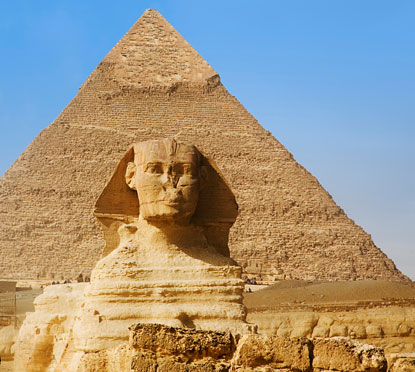 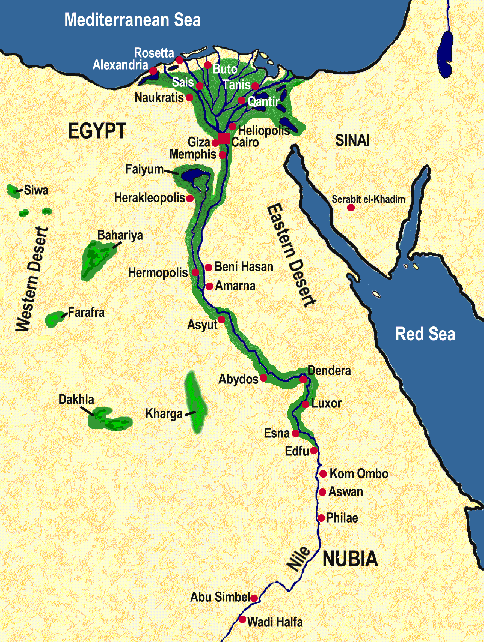 Why Egypt?  Make a list of possible reasons
What were the 2 main factors in the development of Egypt?

Make a list of reasons why the Nile was vital to the Egyptians.

Why is the mouth of a river called the delta?

What is the significance of the lotus flower?
Explain the importance of the flood level for Egyptian agriculture
Why was Egypt called Kemet?

Explain the characteristics of Upper Egypt

Explain the characteristics of Lower Egypt

What was the Red Land and how important was it to the ancient Egyptians?
Why Ancient Egypt?
Learning Objectives:

To learn why a great civilisation developed in Egypt.

To learn importance of the Nile in Egyptian history.

To learn about the Black land and the Red land.
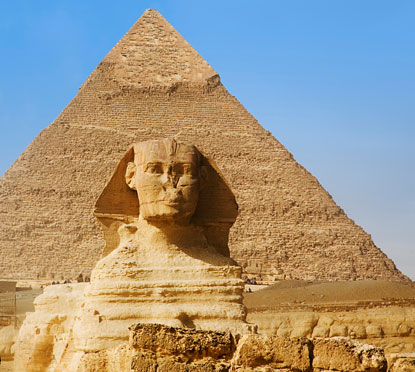 Upper or Lower Egypt?
Shaped like the 4th letter of the Greek alphabet

The Nile and sun shaped their civilisation

The capital was Memphis

The chief god was the vulture goddess, Nekhbet

 Their emblem was the bee